Session 2
WP8 Competence Centres – Kickoff meeting
Gergely Sipos
EGI Foundation
Gergely.sipos@egi.eu
10/01/18
1
Collaborative tools (Based on Pre-AMB meeting – Dec 20.)
EOSC-hub Confluence space:
https://wiki.eosc-hub.eu/display/EOSC/WP8+Competance+Centres  
Indico  Meeting agendas and materials:
https://indico.egi.eu/indico/category/211/  WP8 or task meetings
Mailing lists (in preparation):
WP8 mailing lists to be setup  Task leaders and deputies
Task email lists to be setup  Please send me a list of emails you want to have on your list
Google drive shared folder (in preparation)
Some tools are provisional offered under the EGI.eu domain
Switch to the EOSC-hub domain foreseen in January

Teleconference tool?
10/01/18
2
Expected Output from WP8 kickoff meeting (1/2)
WP Work plan
Detailed 12 month work plan specifying distribution of activities by task
To be approved by end of Jan 2018
Key Exploitable Results
6 is already in the DoA. ICOS and DMCC+ are missing
Details to be collected (as soon as the template is defined)
Define WP regular meetings
CC kickoff meetings
CC task-level meetings – Monthly?
CC task leaders’ meeting – Needed?
F2f meetings 
At RI forums
At EOSC-hub forums (2/year)
10/01/18
3
WP Work Plan – Table per task
Activity identifier: task number + incremental id
Task Name: short description
Status: Planned/Ongoing/Done
Dependencies: list of activity identifiers
A tool to record the WP Work Plans will be provided soon
10/01/18
4
Expected Output from WP8 kickoff meeting (2/2)
Preliminary quality metrics
Final target is defining 5 quality metrics per WP
Some examples
Number of scientific publications supported
Number of entries in the service catalogue
Amount of VMs instantiated
Number of users per thematic service
Number of training modules produced and kept up-to
EOSC-hub/OpenAIRE Advance collaboration
Assessment and impact on the WP work plan
Inputs for AMB meetings
Short, written input from each CC. Details TBD
Monthly frequency (TBC)
10/01/18
5
Training and technical support
Series of webinars?
F2F workshop? Hackathon?
EOSC-hub all-hands (April-May) – too late?
Invite Service experts to CC meetings?
‘Interest groups’? – E.g. Jupyter; Containers
10/01/18
6
Compute & storage
Demo/pilot scale capacity should be already budgeted in your CC (!)
Many of the common services have catch-all instances for ‘new communities’

Production scale operation with VA in WP13: 
Marine, EISCAT_3D (M19)
For others: 
OLA negotiation (with providers) within and beyond the project
SLA towards users for the ‘whole stack’
10/01/18
7
EOSC-hub/OpenAIRE Advance collaboration
Research Infrastructures
OpenAIRE-Advance – EOSC-hub
Research literature:
Articles, docs, white papers
Discover re-usable objects
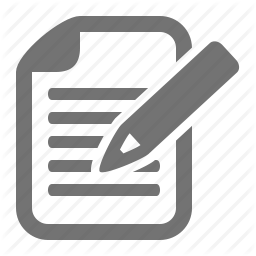 Support to createand operate owninfrastructure
Research
data
Research
data
01101010
01100001
11010010
e-infra Tools &
Services
Setup and execute custom analysis
01101010
01100001
11010010
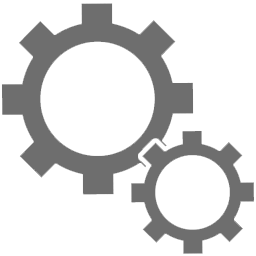 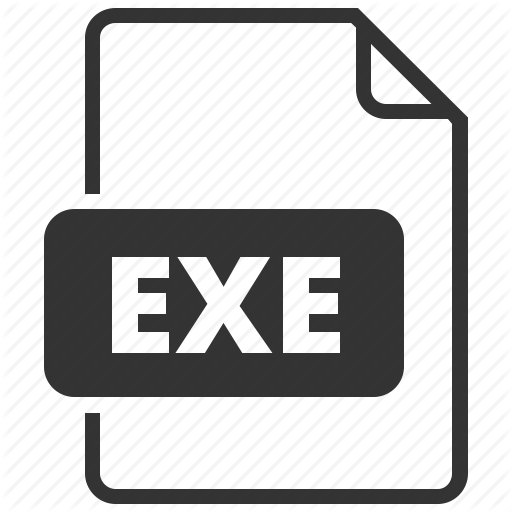 Open Science
Access and Publishing
Research 
Software
Scientific process
Enabling reproducibility
Catch-all infrastructure
Applications on demand
Enabling transparent 
evaluation
Zenodo
Open Science
Access and Publishing
B2SHARE
Long-tail users
Some example driver use cases
Researchers depositing publications in OpenAIRE should be able to include references to datasets and application services stored in EOSC-hub. 

Researchers should be able to import datasets from OpenAIRE (Zenodo) into EOSC-hub compute and application service to carry out data analysis. 

Researchers should be able to export analysis result data from EOSC-hub compute and application services to OpenAIRE (Zenodo) to share these data with broader audiences. 

User communities should be able to collect and visualise research impact data about the use of their community data and application services that are part of EOSC-hub.
DI4R conference, 1st of December, 2017 - Brussels
9